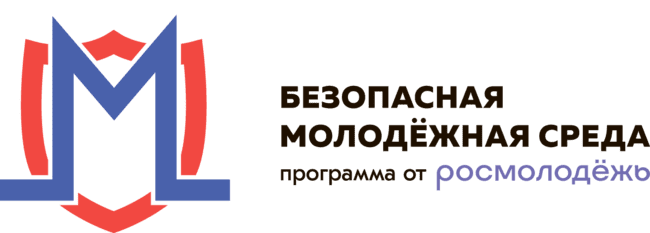 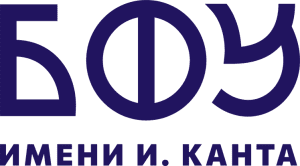 МЕТОДИЧЕСКИЕ РЕКОМЕНДАЦИИПО ПРОФИЛАКТИКЕ ПОТРЕБЛЕНИЯ ПСИХОАКТИВНЫХ ВЕЩЕСТВВ МОЛОДЕЖНОЙ СРЕДЕ
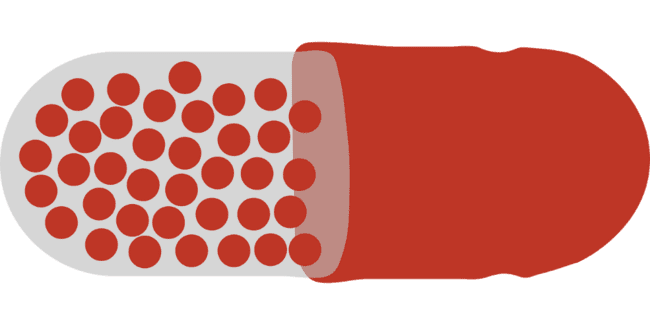 Спикер
заведующий отделением профилактики наркологических заболеваний 
ГБУЗ «Наркологический диспансер калининградской области»
кандидат психологических наук 
Крылова Наталья Викторовна
Содержание методических рекомендаций
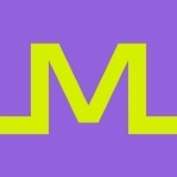 В методических рекомендациях описаны 
Основные методологические принципы технологий и методов профилактической работы злоупотребления психоактивными веществами в молодежной среде
Принципы оценки профилактических программ
Квалификационные и психологические требованиям к специалисту, реализующему профилактическую программу 
Факторы употребления психоактивных веществ в молодежной среде
Примеры профилактических программ предупреждения потребления психоактивных веществ в молодежной среде в разных муниципальных образований Российской Федерации
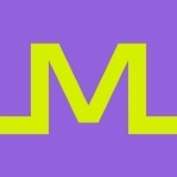 Цель методических рекомендаций
Создать у читателей установку на перенос полученных знаний в собственную практическую деятельность
Раздел 1. Методология и основные технологии профилактической работы злоупотребления психоактивными веществами в молодежной среде
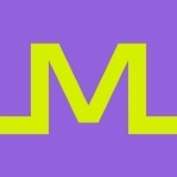 Модели профилактики – образовательная, медицинская, психосоциальная
Типы профилактической работы - неспецифическая (общесоциальная) и специфическая
Уровни профилактики потребления психоактивных веществ – личностный, семейный, социальный
Описаны принципы профилактической работы:долгосрочность и непрерывность, адресность, профессионализм, своевременность, доступность, последовательность.
Приведена классификация профилактических программ и основные технологии профилактической работы по предупреждению употребления психоактивных веществ
Раздел 2. Принципы оценки эффективности профилактических программ
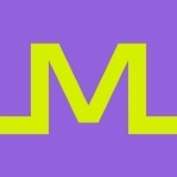 Требования, предъявляемые к профилактическим программам, информирующим о вреде ПАВ за рубежом.
Критерии оценки эффективности профилактических программ, предложенные С.В.Березиным и К.С.Лисецким (2006).
Критерии оценки эффективности профилактических программ, которые предложил О.В.Зыков  для оценки:
профилактических программ широкого профиля
школьных профилактических программ
семейных профилактических программ
Раздел 3. Квалификационные и психологические требования к специалисту, реализующему профилактическую программу
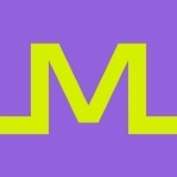 теоретическая готовность
практическая готовность
личностная готовность
субъективно высокая оценка эффективности работы по программе
Раздел 4. Факторы употребления психоактивных веществ в молодежной среде
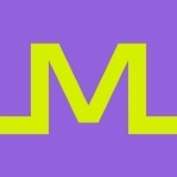 В качестве фактора употребления психоактивных веществ сделан акцент на такой факторы как «наркогенная субкультура» и рассматривается влияние субкультуры на молодежь в качестве специфического механизма их социализации
 
Особые отличия наркокультуры от других субкультурных явлений:
 отсутствие иерархии
 единомыслие ее членов
 отсутствие доверия во взаимоотношениях
 демонстративное псевдоэлитарное поведение в сочетании с универсальной преступной направленностью
Проект «Школа волонтеров «доброЗОЖ» (Государственное бюджетное профессиональное образовательное учреждение Республики Марий Эл «Строительнопромышленный техникум»)
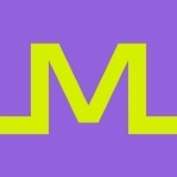 Проект направлен на обучающихся «группы риска» в возрасте 16-18 лет, состоящих на разных видах профилактического учета, обучающихся добровольцев.       
 Занятия школы волонтеров включают занятия по командообразующему, мотивационному блока, психолого-профилактическому и творческому блокам. 
Периодичность занятий – один раз в неделю, продолжительность каждого занятия – 2 часа. 
По окончании проекта участники самостоятельно разрабатывают и проводят на уровне техникума добровольческие акции и мероприятия
Проект «Антинаркотическая рекламная кампания в сети Интернет. Иркутская области
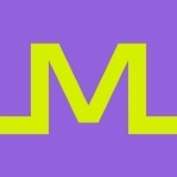 В основе идеи – адресная антинаркотическая пропаганда, нацеленная на лиц, пытающихся приобрести наркотики в сети Интернет.

   Контекстная реклама появляется на странице Яндекса в ответ на конкретный запрос пользователя. То есть при введении в поисковых системах ключевых слов, связанных с наркотиками, на странице пользователя появляются медийно-контекстные баннеры («Полиция предупреждает», «Не связывайся с наркотиками», «Свобода бесценна, не меняй ее на граммы»). 
При нажатии на баннер осуществлялся переход на сайт http://narkostop.irkutsk.ru/ в статью «Употреблять и распространять наркотики опасно» либо на сайт ГУ МВД России по Иркутской области. 
  
Таргетированная реклама демонстрируется определённой целевой аудитории (пол, возраст, интересы и т. д.).
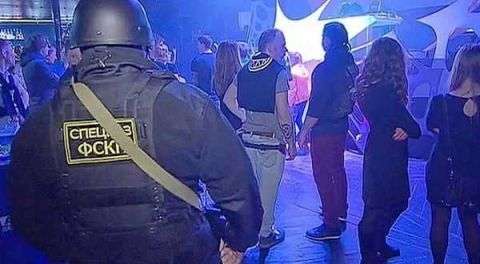 Цель профилактической работы в молодежной среде
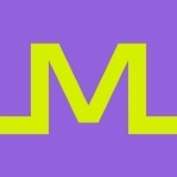 Формирование резильентности (жизнестойкости) и позитивных жизненных ценностей у детей и молодежи, включая ценность здорового образа жизни, ответственности за свое поведение
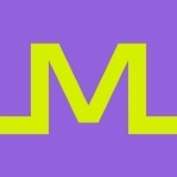 Спасибо за внимание